Title
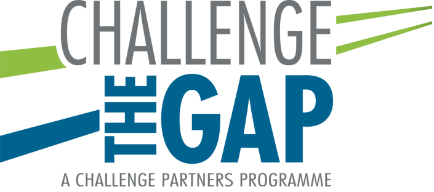 School Name: Springfield School
Case study in a nutshell: Engagement in Own Learning (examining Behaviour for Learning) - Year 7 pupils.
Our school
Our school challenges
Pupils’ behaviour for learning and readiness to learn always needs support. The view was to take this opportunity to explore metacognition and aim the project at Year 7 pupils, who do not always take priority in enhanced interventions such as this project.
How we did it
Project group pupils given an identity and a mission to explore behaviour for learning in the school which in turn gave opportunities to reflect on own behaviour and learning.
Workshops on metacognition delivered by Maths/English staff.
Pupils visited (with TAs) carefully selected lessons to observe behaviour of others.
Further workshops to reflect on observations and set own targets for good behaviour for learning, recorded on a reward card.
Pupils working as a team to earn points towards a reward event.
Second round of lesson observations with Year 7 classes and feedback/reflection workshop.
Final event included pupils presenting their findings to their Head of Achievement and a deputy head.
Our impact
Report  data analysis (collected across all subjects) showed some positive outcomes for this group across the year when shifts in progress and B4L data was compared to a) the entire year group and b) all Year 7 DPs.
At the final data collection of the year, there was a larger proportional increase in the project group pupils being awarded a ‘1’ (the best grade in a 1,2,3 system) for their B4L, and they showed a larger proportional increase in being awarded a ‘2’ or ‘1’ for progress over the second half the year.
Pupils demonstrated improved attitudes and engagement, reported increased self-confidence and awareness of their own learning, as well as enjoying the opportunity to be part of the project.
Raised the profile and identity of this group of pupils in the school, enabling the wider staff to take notice of them and respond to them positively.
Played a part in a successful transition year.
What we learnt
Careful selection of suitable staff important. Ours were core subject and Year 7 tutors.
So many beneficial opportunities can be built into the main project, e.g. to enhance communication, confidence etc.
The importance of looking at pupils as individuals and nurturing ‘green shoots’ in our younger pupils.
Want to find out more?
Find out what else the team at Springfield  are doing to improve outcomes for all their pupils: contact kelly.flood@portsmouthtsa.org
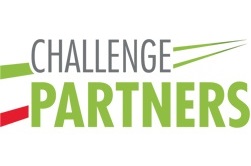